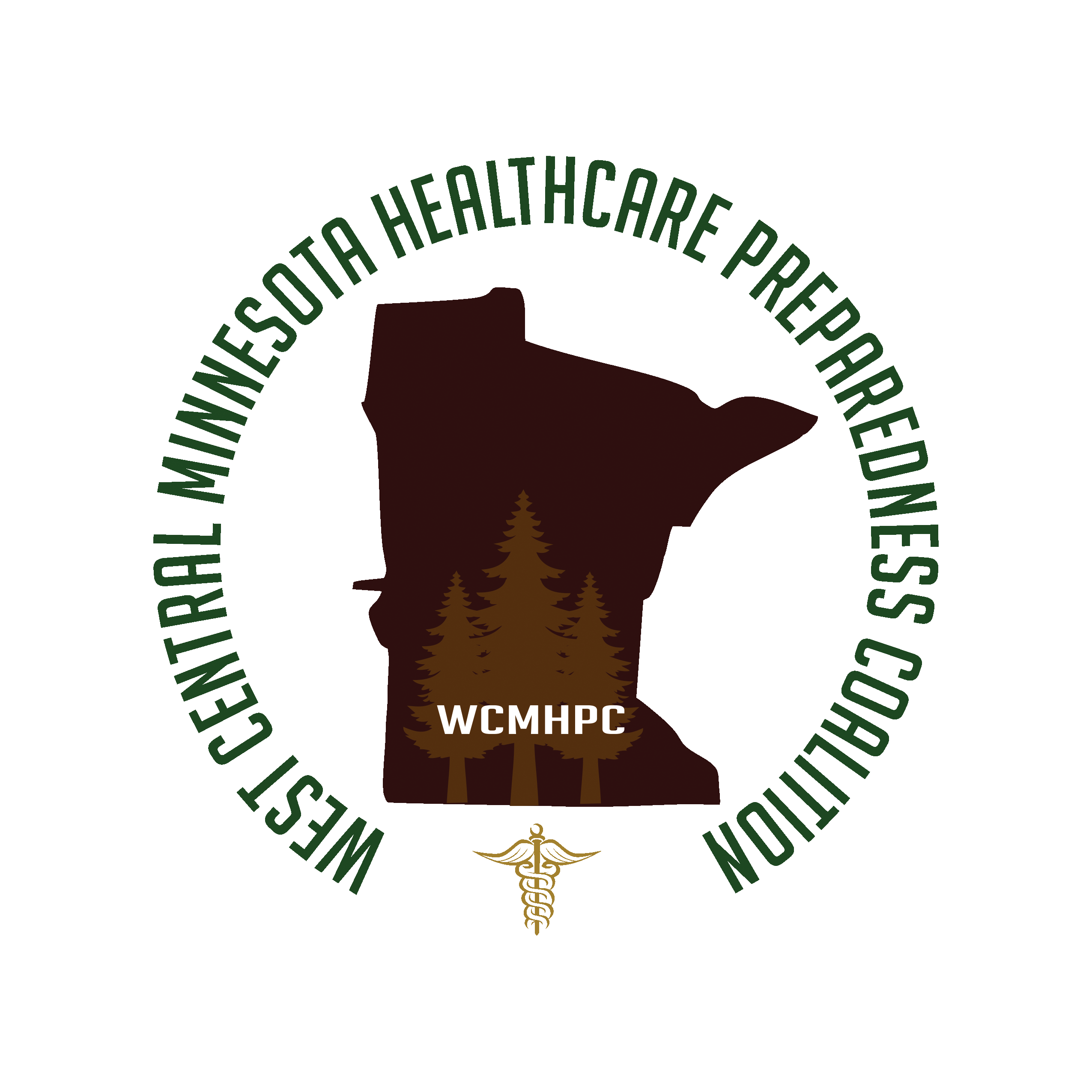 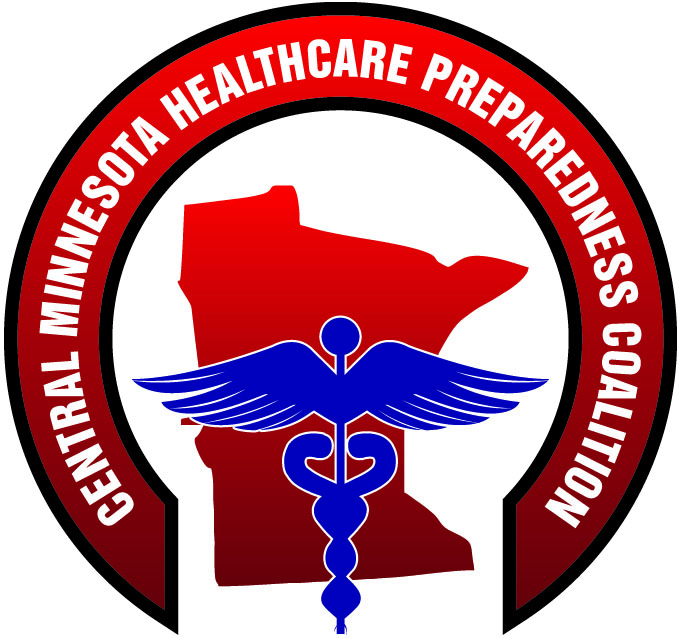 Coalition Response Team Training for theCentral and West Central Minnesota Healthcare Preparedness Coalitions
The Central and West Central Coalitions have teamed with All Clear Emergency Management group to offer healthcare specific incident command system training.  The training will be held on 
March 13-15, 2018 at Camp Ripley.
Training Objectives: 
Develop coalition members to support regional staff or a coalition member/facility during a response.  
Expand on the HICS position-specific training previously provided  by the Central and West Central coalitions.  
Provide for practical, hands-on application of ICS concepts in a healthcare environment.
https://www.surveymonkey.com/r/IMT_march2018
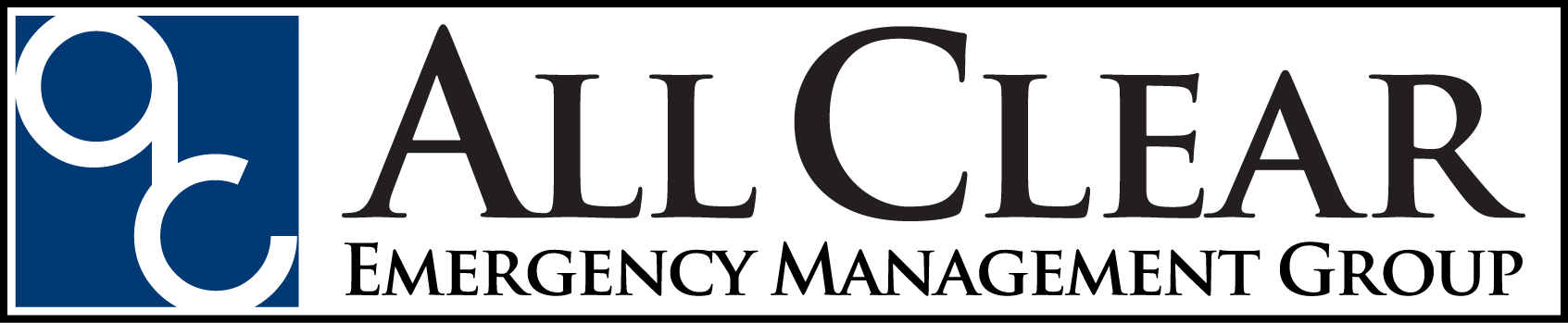 Priority will be given to members of the Central and West Central Healthcare Coalitions